Podpora implementace služby péče o děti od šesti měsíců do čtyř let v tzv. mikrojeslích a pilotní  ověření službyReg.č. projektu CZ.03.1.51/0.0/0.0/15_009/0000858
Mgr. Veronika Pohlová
Brno, 12.4.2016
Zahájení projektu: 1. 1. 2016
Ukončení projektu: 31. 12. 2018

Projekt se zaměřuje na tři základní oblasti:
pilotní ověření služby péče o děti od šesti měsíců do čtyř let včetně v mikrojeslích  a následné zpracování  komplexního návrhu nového typu služby mikrojeslí
analýza možností garance místa dětí od jednoho roku věku           v   předškolních zařízeních
revize standardů vzdělávání pečujících osob pro děti (chůvy)      do zahájení povinné školní docházky
2
SPOLUPRÁCE   NA PILOTNÍM OVĚŘENÍ SLUŽBY MIKROJESLÍ S MPSV V PROJEKTU

Příjemci budou poskytovat MPSV:
propagaci projektu na stránkách obce, příspěvkové organizace      nebo NNO, v tisku apod. 
součinnost při návštěvách členek projektového týmu
vyplnění dotazníků sloužících k evaluaci
rozhovory při kontrolních návštěvách
3
V rámci pilotního ověření zřizování a provozu mikrojeslí osloví MPSV následující skupiny:
1) Zřizovatelé a realizátoři 
Od této skupiny bude MPSV požadovat údaje o:
zřizovateli mikrojeslí (obec, NNO, příspěvková organizace, právnické osoby vykonávající činnost škol a školských zařízení) 
partnerství
důvodech, které vedly žadatele k zájmu o účast ve výzvách
zájmu o mikrojesle v obci
4
existenci dalších zařízení pro děti předškolního věku v obci
složení dětí v mikrojeslích (věk, pohlaví, docházka)
využitých prostorách (obecní, patřící jinému veřejnému subjektu, patřící NNO, soukromé….) 
problémech při zřizování a provozu mikrojeslí (administrativní, technické, legislativní, praktické) 
problémech, kterým čelili realizátoři v oblasti naplňování kapacity vybudovaných zařízení 
nákladech  na implementaci projektů (zřízení, vybavení, provoz)
5
2) Chůvy
Od této skupiny bude MPSV požadovat údaje o: 
pohlaví, věku, vzdělání chův
eventuálních problémech při práci v mikrojeslích včetně návrhů    na zlepšení 
názorech chův  na standardy vzdělávání 
využití možnosti hrazení vzdělávacího kurzu „Chůva pro nejmenší děti do zahájení povinné školní docházky“
6
3) Rodiče dětí
Od této skupiny bude MPSV požadovat údaje o:
důvodech, které vedly rodiče k využívání mikrojeslí, zvláště pokud jsou v obci i další zařízení pro děti předškolního věku
finanční náročnosti mikrojeslí pro rodiče 
spokojenosti rodičů 
zvýšení zaměstnanosti rodičů v důsledku využití mikrojeslí
zvýšení spokojenosti se sladěním pracovních a rodinných povinností
7
MPSV bude poskytovat příjemcům: 

poradenství
metodickou podporu
možnost účasti na seminářích a konferencích
možnost benchmarkingu tj. sdílení zkušeností s ostatními příjemci
8
Hygienická stanice hl. m. Prahy, odbor hygieny dětí 
a mládeže doporučuje řídit se následujícími  právními normami 
při zřizování, vybavování a provozu mikrojeslí:  
Vyhláška  č. 281/2014 Sb., o hygienických požadavcích na prostory a provoz  dětské skupiny do 12 dětí
§ 46 vyhlášky č. 137/2004 Sb., o hygienických požadavcích          na stravovací služby a o zásadách osobní a provozní hygieny         při činnostech epidemiologicky závažných, ve znění pozdějších předpisů
§ 8 zákona č. 247/2014 Sb.,  o poskytování služby péče o dítě        v dětské skupině a o změně souvisejících zákonů, ve znění pozdějších předpisů
9
Děkuji Vám za pozornost
Kontakt: mikrojesle@mpsv.cz
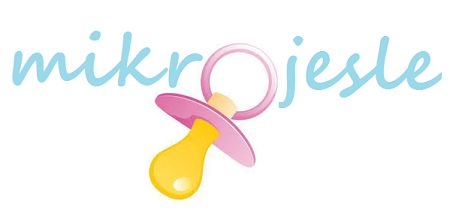